Wo steckt die Säure in der Salzsäure?
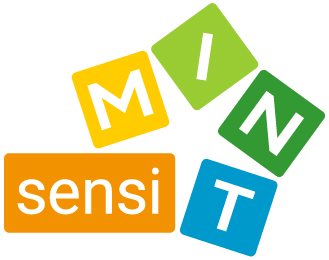 Teilchenebene und Stoffebene verbinden, um Erkenntnisse bezüglich der Herstellung von Salzsäure zu diskutieren und zu sichern
© Waltraud Habelitz-Tkotz, Anja Lembens, Anita Früchtl, Stefan Dolder, Daniel Müller, Adrian Mettauer, Philipp Baschinger
Inspiriert vom gesamten sensiMINT-Team
CC BY-SA 4.0 Lizenzvertrag
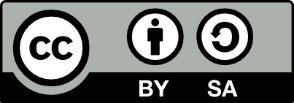 Die Texte und Graphiken in diesem Unterrichtsstundenkonzept stehen – soweit kein:e andere:r Urheber:in zitiert oder mit © angegeben ist – unter Creative Commons Lizenz CC BY-SA 4.0 International.
Erasmus+-Projekt 2020-1-AT01-KA201-078144
Sprachsensibler Biologie- und Chemie-Unterricht 
— Kontext und Materialien interdisziplinär reflektiert
Die Unterstützung der Europäischen Kommission für die Erstellung dieser Veröffentlichung stellt keine Billigung des Inhalts dar.
Der Inhalt gibt ausschließlich die Ansichten der Verfasser:innen wieder. Die Europäische Kommission kann nicht für eine etwaige Verwendung der darin enthaltenen Informationen haftbar gemacht werden.
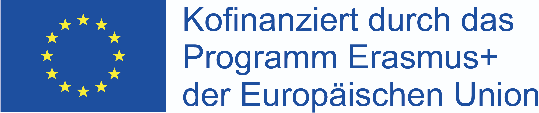 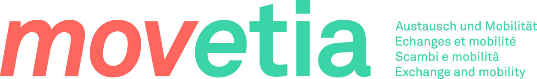 Salzsäure ist keine Säure!
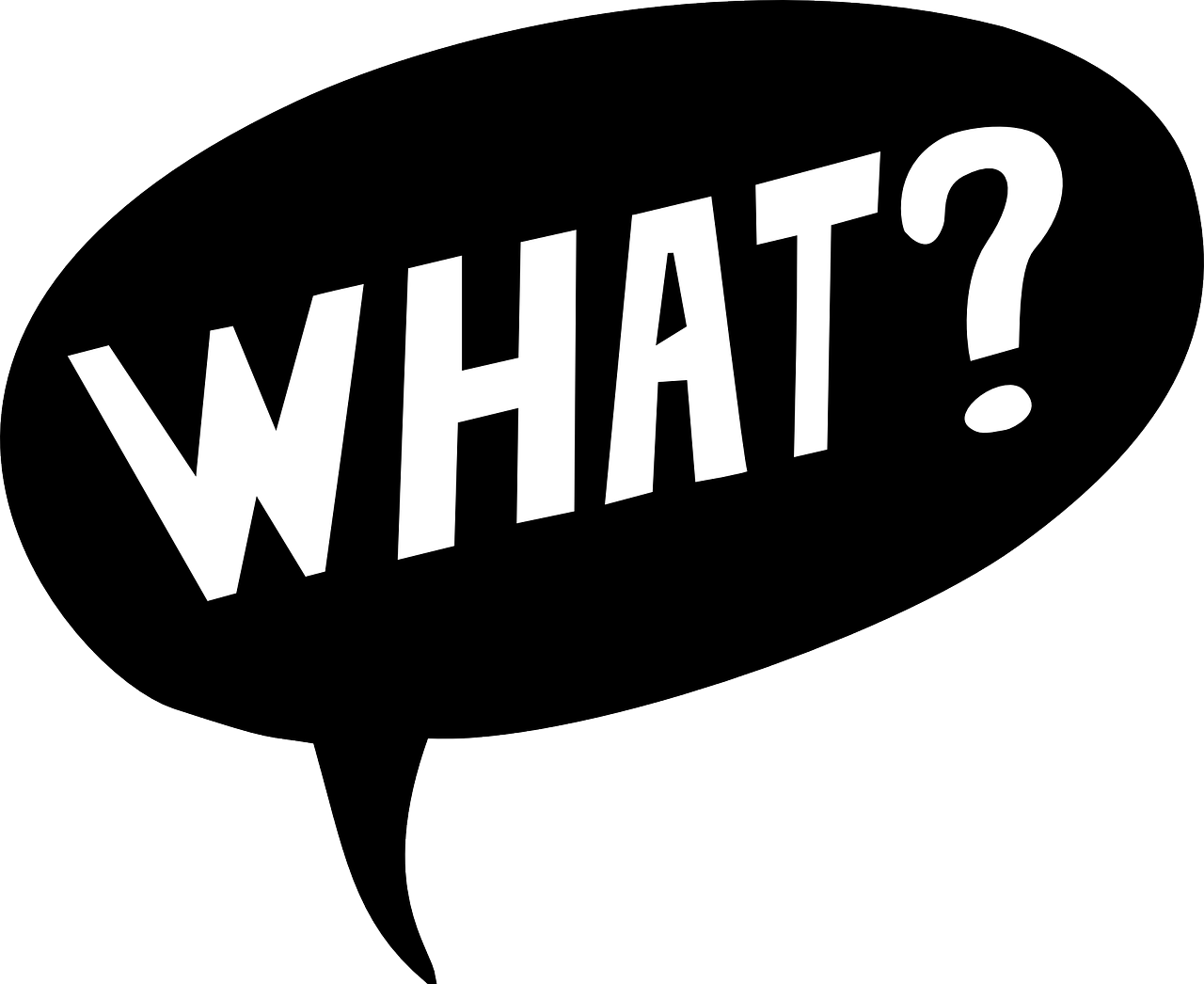 [Speaker Notes: Präsentation]
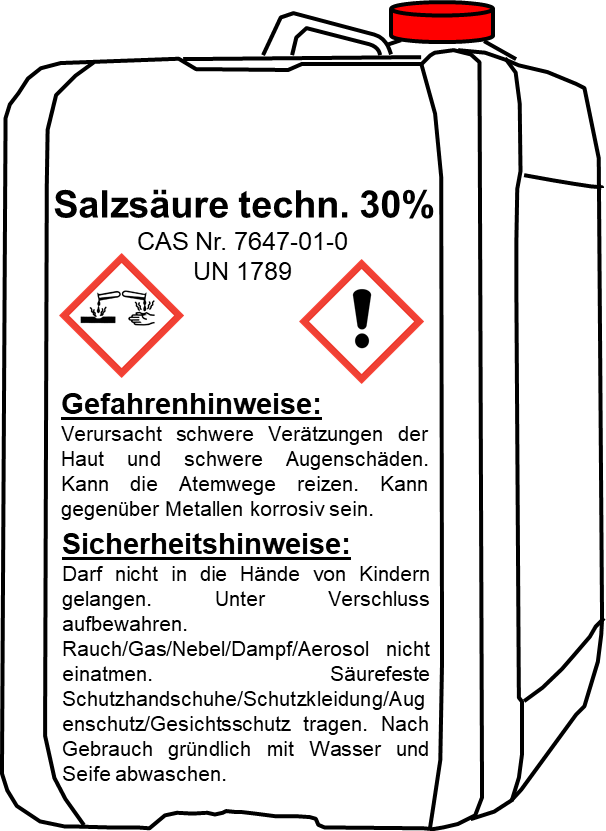 Wo steckt die Säure in der Salzsäure?
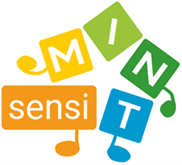 [Speaker Notes: Präsentation]
Ablauf
Teil 1: Stoffebene: Wie stellt man Salzsäure her?
Aufgaben 1 - 4

Teil 2: Teilchenebene: Was passiert dabei auf Teilchenebene?
Von der bildhaften Darstellung zur Reaktionsgleichung (3 Niveaus)
Aufgaben 5 – 6

Teil 3: Sicherung: Stoff- und Teilchenebene
Aufgaben 7 – 8

Lernzielkontrolle
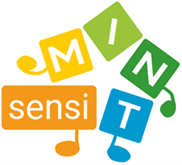 Teil 3: SicherungShare-Phase - Peer-Review und/oder- Lexikoneintrag
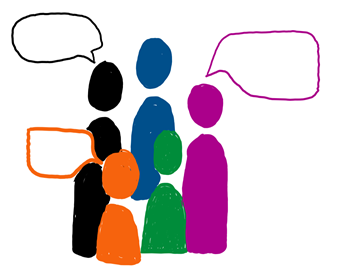 Wo steckt die Säure in der Salzsäure?Stoffebene + Teilchenebene
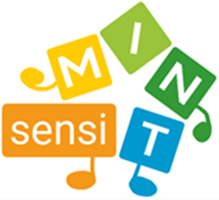 [Speaker Notes: Statt der kollaborativen Formulierung eines Lexikoneintrages, wäre auch das Anlegen / die Erweiterung eines persönlicen Wörterbuches denkbar (https://methodenpoolapp.de//pdfs/PersoenlichesWoerterbuchKor.pdf)]
Wo steckt nun die Säure in der Salzsäure ?
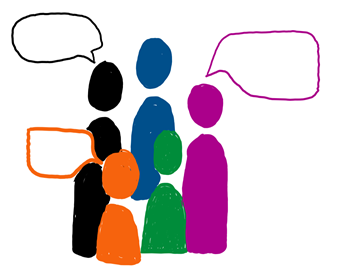 Share: Peer-Review
Aufgabe 7:
Tauscht euren Text mit einer anderen Gruppe und gebt der Gruppe Feedback zu ihrem Text. Geht dabei auf folgende Punkte ein:
Wird der Vorgang nachvollziehbar beschrieben? Markiert unklare Stellen mit einem Fragezeichen.
Wird im Text genau unterschieden zwischen:
der Stoffebene (beobachtbare Eigenschaften von Stoffen) und
der Teilchenebene (nicht beobachtbar, modellhaft)
Ist der Text logisch strukturiert?
Sind die gewählten Formulierungen eindeutig und präzise?
Werden die Fachbegriffe richtig verwendet?
Was ist euch sonst noch aufgefallen? Was ist gelungen und wo können die Texte noch verbessert werden?
Peer-Review
Besprecht eure Anmerkungen mit der anderen Gruppe. Achtet dabei darauf, dass …
… 	ihr respektvoll und wertschätzend miteinander umgeht.
… 	euer Feedback jeweils mit einem guten Aspekt beginnt und endet.
… 	ihr neben guten Aspekten des Textes auch ggf. vorhandene Fehler ansprecht.
… 	euer Feedback möglichst konkret ist und macht Verbesserungsvorschläge.
… 	genug Zeit für Rückfragen bleibt.

Wenn ihr euch nicht einigen könnt oder nicht weiter wisst, könnt ihr bei anderen Mitschüler:innen oder eurer Lehrperson nachfragen.
Wo steckt nun die Säure in der Salzsäure ?
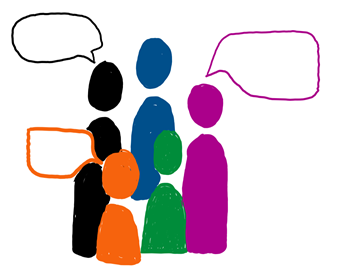 Placemat: Lexikoneintrag
Aufgabe 8:
Setzt euch zu viert um ein Placemat. Ihr sollt aus möglichst vielen verschiedenen „Pair“-Gruppen kommen.
Variante 1: Spielt eure Audioerklärungen einander vor.
Variante 2: Lest eure Erklärungstexte vor und legt sie in die entsprechende Ecke des Placemat.

Entwickelt aus den Audioerklärungen bzw. Erklärungstexten einen Lexikoneintrag für ein Internet-Lexikon, wie z.B. Wikipedia, zu den in der Mitte angegebenen Stichworten.
Placemat
Audio oder Text 1: 
Salzsäure …
Audio oder Text 2: 
Säuren sind …
Lexikoneintrag:
Salzsäure … 

Säuren sind …

Saure Lösungen sind …

Eine Säure-Base-Reaktion …
Audio oder Text 4:
Eine Säure-Base-Reaktion …
Audio oder Text 3: 
Saure Lösungen sind …
Entwickelt ausgehend von jeweils 3-4 eurer optimierten Texte zu „Salzsäure“ jeweils einen Lexikoneintrag für ein Internet-Lexikon wie z. B. Wikipedia zu den obigen Stichworten.
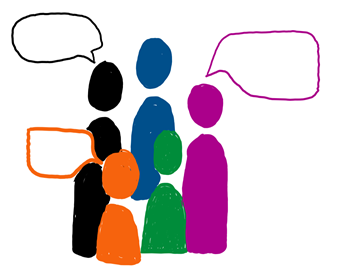 Lösungsvorschlag zu Aufgabe 8 - Placemat: Lexikoneintrag
Salzsäure ist eine saure Lösung, die durch Einleiten /„Lösen“ von gasförmigem Wasserstoffchlorid in Wasser hergestellt wird. Dabei reagieren die Wasserstoffchlorid-Moleküle vollständig mit Wasser-Molekülen zu Oxonium-Ionen und Chlorid-Ionen. Die Wasserstoffchlorid-Moleküle geben dabei ihre Protonen / Wasserstoff-Kationen an die Wasser-Moleküle ab. Wasserstoffchlorid-Moleküle werden deshalb als (Brönstedt-) Säuren / Protonendonatoren / Protonenspender bezeichnet. Die Wasser-Moleküle binden die Protonen der Wasserstoffchlorid-Moleküle an eines ihre freien Elektronenpaare und reagieren somit als (Brönstedt-)Basen / Protonenakzeptoren / Protonenempfänger. Die gebildeten Oxonium-Ionen sind für die sauren Eigenschaften der „Wasserstoffchlorid-Lösung“, die Salzsäure genannt wird, verantwortlich. Salzsäure müsste deshalb eigentlich treffender salzsaure Lösung genannt werden, denn sie ist ein Stoffgemisch, den Reinstoff „Salzsäure“ gibt es nicht.
(Brönstedt-)Säuren sind Teilchen, die als Protonenspender, Protonendonatoren fungieren. Voraussetzung dafür ist, dass sie positiv polarisierte Wasserstoff-Atome besitzen, die sie an andere Teilchen abgeben können. Nur in seltenen Fällen führt die Anreicherung einer großen Anzahl von Säure-Teilchen dazu, dass eine beobachtbare Stoffportion entsteht, die nur aus einer Sorte von Säure-Teilchen gebildet wird, z. B. kristalline Zitronensäure. Reine, kristalline Zitronensäure weist genau so wie trockenes, wasserfreies Wasserstoffchlorid-Gas keine sauren Eigenschaften auf. Die Mehrzahl der im Alltag als Säure bezeichneten Stoffe sind saure Lösungen und keine Säuren.
(Brönstedt-)Basen sind Teilchen, die als: Protonenräuber, Protonenempfänger, Protonenakzeptoren fungieren. Voraussetzung dafür ist, dass sie freie Elektronenpaare besitzen, an die Wasserstoff-Kationen / Protonen gebunden werden können. Außer Ammoniak gibt es kaum Reinstoffe, die aus Basen-Teilchen aufgebaut sind. D. h. Basen sind in der Chemie Teilchen und keine Stoffe.
Die Begriffe „Säure“ und „Base“ werden in der Chemie nicht für Stoffe, sondern nur für Teilchen mit einer bestimmten Funktion verwendet.
Bei einer Säure-Base-Reaktion reagieren auf Teilchenebene stets Säuren und Basen miteinander, indem Protonen vom Säure-Teilchen auf Basen-Teilchen übertragen werden = Protonenübertragung = Protolyse. Durch den Protonenübergang entsteht aus dem Säure-Teilchen, das als starker Protonendonator fungiert hat, ein Base-Teilchen, mit einem freien Elektronenpaar, das im Vergleich zu dem Base-Teilchen mit dem das Säure-Teilchen reagiert hat, eine schwächere Fähigkeit besitzt, ein Proton zu binden. D. h. bei jeder Säure-Base-Reaktion übernimmt das freie Elektronenpaar eines starken Protonenakzeptors (= Base) ein Proton von einem starken Protonendonator (Säure) und es entsteht jeweils eine schwächere korrespondierende Säure und Base. Säure-Base-Reaktionen sind deshalb häufig auch umkehrbar, reversibel.
[Speaker Notes: Leider fehlt auch in den Einträgen vieler Internet-Lexika, wie z.B. Wikipedia hier noch eine saubere Unterscheidung zwischen Stoff- und Teilchenebene. Der Alltagsbegriff „Säure“ im Sinne von „saurer Lösung“ wird häufig gleichzeitig im Sinne von Protonendonator verwendet. Dadurch wird das Verständnis chemischer Vorgänge massiv behindert.]
Lernzielkontrolle „Chemische Fachsprache“
Chemie lässt sich nur verstehen, wenn man stets klar zwischen zwei Ebenen unterscheidet:
Teste mit der folgenden Learning-App wie gut du zwischen Stoff- und Teilchenebene unterscheiden kannst:
a) Stoffebene: Beobachtungen an Stoffportionen und Reaktionen
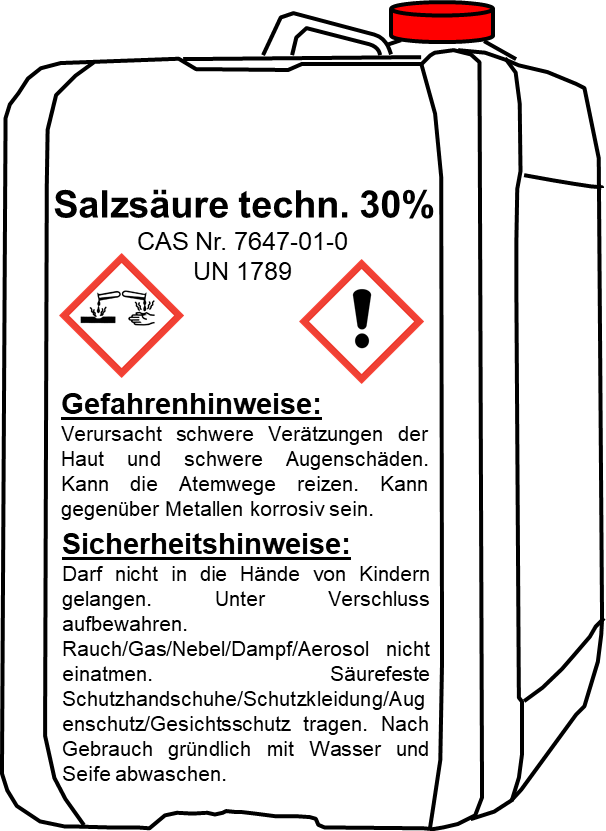 Ich beobachte …
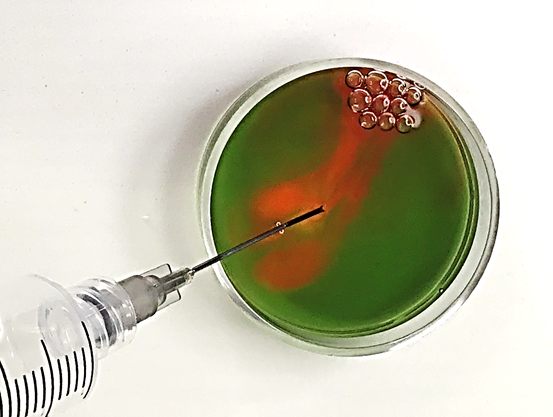 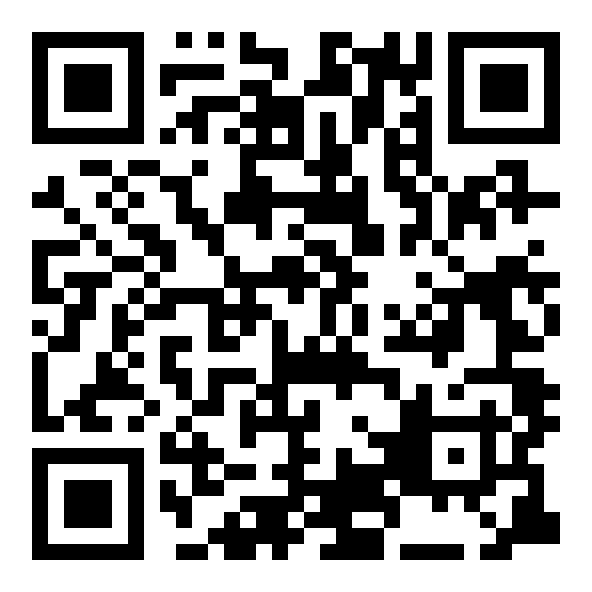 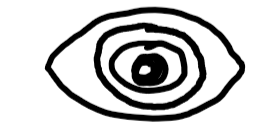 Phänomenebene
Beobachtungsebene
STOFFEBENE
b) Teilchenebene: Deutung der Fakten durch die Vorstellung von der Existenz kleinster Teilchen und Teilchenverbände
Ich stelle mir vor …
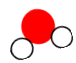 H2O
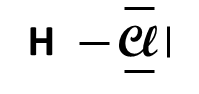 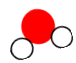 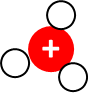 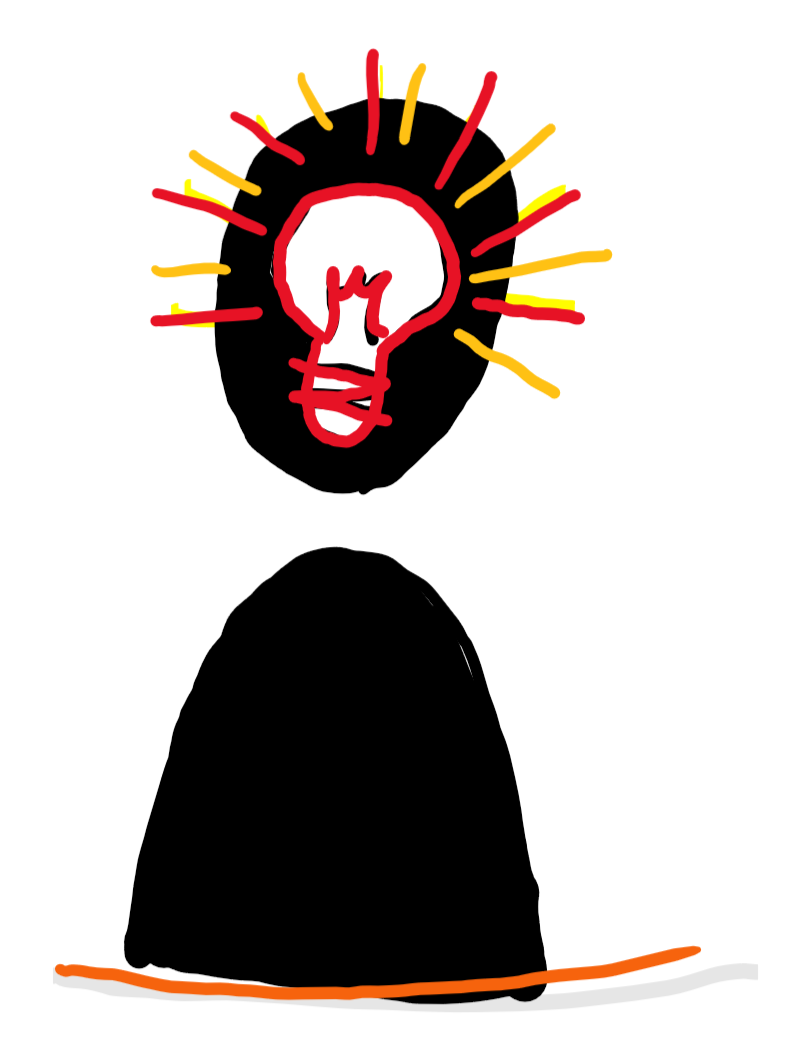 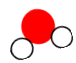 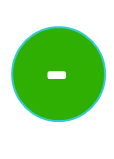 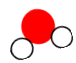 Modellebene                  Deutungsebene
https://learningapps.org/view21020521
Da sich die Eigenschaften der Stoffe und die der Teilchen voneinander unterscheiden, lassen sich auch die Beobachtungen niemals direkt auf die Teilcheneigenschaften übertragen. Wenn du das berücksichtigst, ist Chemie ganz leicht zu verstehen.
TEILCHENEBENE
Diagnose: Fachsprache oder Alltagssprache?
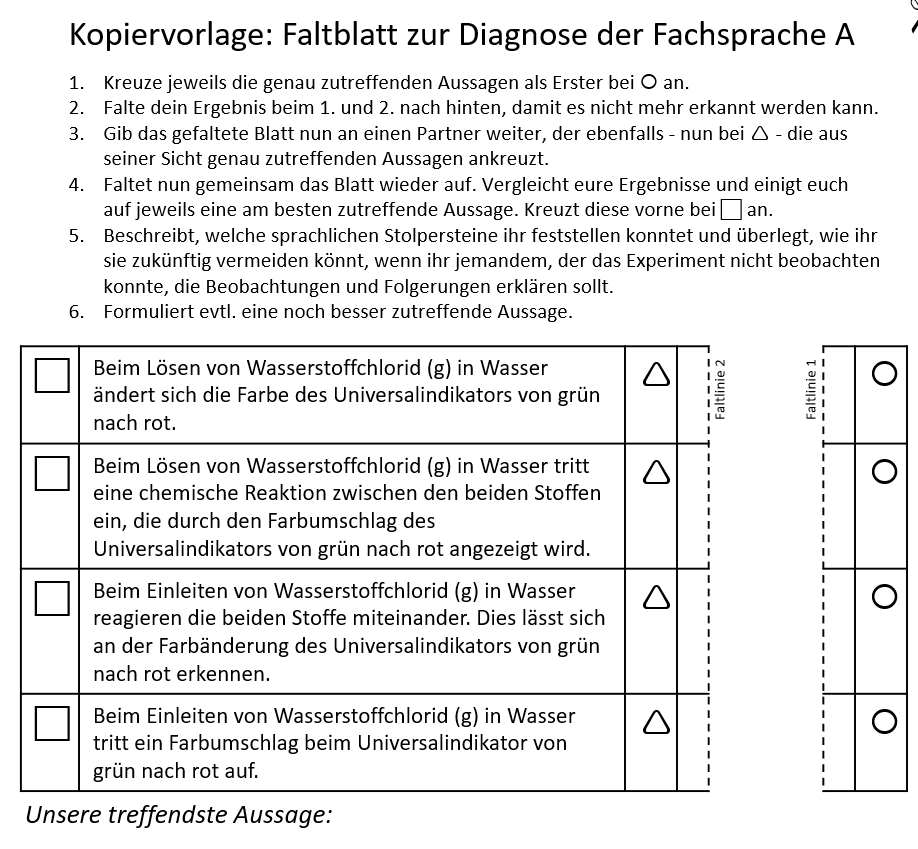 Die beiden Faltblätter helfen euch bei der Suche ...
Wenn du als Erste(r) das abgebildete Blatt erhältst, dann kreuze in der ganz rechten Spalte (O, Kreis) jeweils die Formulierungen an, die aus deiner Sicht genau für den beobachteten Versuch zutreffen. 
Knicke dann das Blatt an den gestrichelten Linien nach hinten (erst 1., dann zur Sicherheit 2.). Gib es an deinen Gruppenpartner weiter.
Wenn du als Zweite(r) das Blatt erhältst, falten es nicht auf, sondern kreuze in der Spalte direkt hinter der Textspalte (, Dreieck) diejenigen Formulierungen an, die aus deiner Sicht zutreffen.
Faltet dann das Blatt gemeinsam auf, diskutiert miteinander eure Ergebnisse und einigt euch dann jeweils auf eine genau treffende Formulierung. Kreuzt diese Formulierung in der vorderen Spalte links vor dem Text (  , Quadrat) an.
Beschreibt, welche sprachlichen Stolpersteine ihr feststellen konntet und überlegt, wie ihr sie vermeiden könnt, wenn ihr einer Person, die den Versuch „Einleiten von Wasserstoffchlorid in Wasser“ nicht beobachten konnte, die Beobachtungen und Folgerungen erklären sollt.
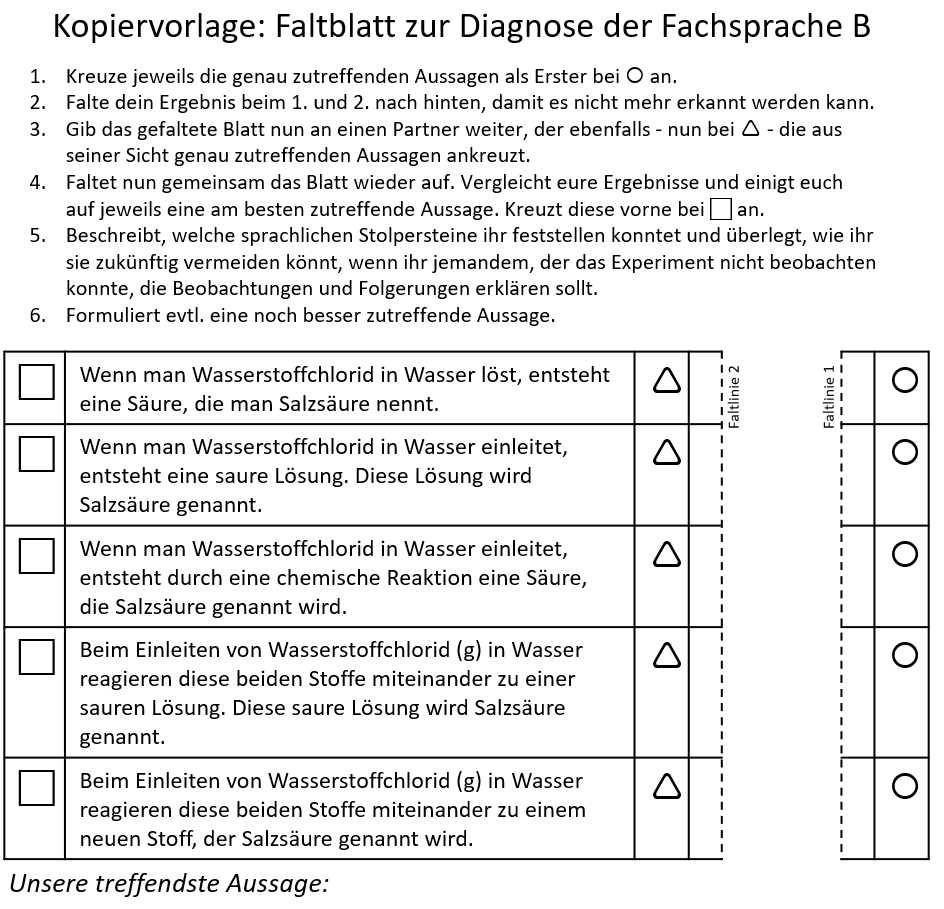 Gemeinsam
Erster
Zweiter

Kopiervorlage: Welche Aussage ist am genauesten? A
Kopiervorlage: Welche Aussage ist am genauesten? B
Kreuze jeweils die genau zutreffenden Aussagen als Erster bei  an.
Falte dein Ergebnis beim 1. und 2. nach hinten, damit es nicht mehr erkannt werden kann.
Gib das gefaltete Blatt nun an eine Partnerin / einen Partner weiter, die/der ebenfalls - nun bei  - die aus ihrer/seiner Sicht genau zutreffenden Aussagen ankreuzt.
Faltet nun gemeinsam das Blatt wieder auf. Vergleicht eure Ergebnisse und einigt euch auf jeweils eine am besten zutreffende Aussage. Kreuzt diese vorne bei  an.
Beschreibt, welche sprachlichen Stolpersteine ihr feststellen konntet und überlegt, wie ihr sie zukünftig vermeiden könnt, wenn ihr einer Person, die den Versuch nicht beobachten konnte, die Beobachtungen und Folgerungen erklären sollt.
Formuliert evtl. eine noch besser zutreffende Aussage.
Kreuze jeweils die genau zutreffenden Aussagen als Erster bei  an.
Falte dein Ergebnis beim 1. und 2. nach hinten, damit es nicht mehr erkannt werden kann.
Gib das gefaltete Blatt nun an eine Partnerin / einen Partner weiter, die/der ebenfalls - nun bei  - die aus ihrer/seiner Sicht genau zutreffenden Aussagen ankreuzt.
Faltet nun gemeinsam das Blatt wieder auf. Vergleicht eure Ergebnisse und einigt euch auf jeweils eine am besten zutreffende Aussage. Kreuzt diese vorne bei  an.
Beschreibt, welche sprachlichen Stolpersteine ihr feststellen konntet und überlegt, wie ihr sie zukünftig vermeiden könnt, wenn ihr einer Person, die den Versuch nicht beobachten konnte, die Beobachtungen und Folgerungen erklären sollt.
Formuliert evtl. eine noch besser zutreffende Aussage.
Faltlinie 2
Faltlinie 1
Faltlinie 2
Faltlinie 1
Unsere treffendste Aussage:
Unsere treffendste Aussage:
[Speaker Notes: Mit dem Methodenwerkzeug „Faltblatt“ lässt sich an dieser Stelle des Unterrichts die Problematik aufzeigen, dass z.B. der Begriff „lösen“ im Chemieunterricht nicht immer eindeutig gebraucht wird. Er wird sowohl im Sinne des physikalischen Lösens, als homogenes Verteilen einer Teilchensorte zwischen einer anderen, als auch im chemischen Sinne als „auflösen“ im Sinne von miteinander reagieren von Teilchen unter Bildung neuer Teilchenarten und damit auch neuer Stoffe verstanden.
Ähnlich verhält es sich mit dem Begriff „Säure“. Säuren wird im Alltag normalerweise die Eigenschaft sauer zu schmecken und ätzend zu wirken zugeschrieben. Über diese Eigenschaften „verfügen“ aber nur saure Lösungen. Den Lernenden muss deshalb die Doppeldeutigkeit des Begriffs Säure – im Alltagsgebrauch im  Sinne von saurer Lösung = Säure-Lösung und im Chemieunterricht als Begriff der Teilchenebene als Teilchen das Protonen abgibt deutlich gemacht werden. Durch die Verwendung des Begriffs Säure im Chemieunterricht im Brönstedtschen Sinn ergibt sich das Dilemma, das auch Wasser-Moleküle als Säure (=Protonendonator) fungieren können, aber dies nicht mit den Eigenschaften der sauren Lösung korreliert. Deshalb muss eine klare kategoriale Unterscheidung von Stoff- und Teilchenebene bei der Besprechung von Säure-Base-Reaktionen angestrebt werden.
Auf Stoffebene existieren hauptsächlich saure und basischen Lösungen, mit den zugehörigen Eigenschaften, deren charakteristische Teilchen sind Oxonium- bzw. Hydroxid-Ionen. Säuren sind zuallererst Teilchen, die Protonen abgeben können. Nur wenn viele dieser Teilchen in einem Reinstoff als sichtbares Teilchenaggregat auftreten z.B. bei kristalliner Zitronensäure kann man auch von einer Säure als Stoff sprechen. Diese zeigt nicht die Eigenschaften saurer Lösungen.]

Lösungsvorschlag: Welche Aussage ist am genauesten? A
Lösungsvorschlag: Welche Aussage ist am genauesten? B
Kreuze jeweils die genau zutreffenden Aussagen als Erster bei  an.
Falte dein Ergebnis beim 1. und 2. nach hinten, damit es nicht mehr erkannt werden kann.
Gib das gefaltete Blatt nun an eine Partnerin / einen Partner weiter, die/der ebenfalls - nun bei  - die aus ihrer/seiner Sicht genau zutreffenden Aussagen ankreuzt.
Faltet nun gemeinsam das Blatt wieder auf. Vergleicht eure Ergebnisse und einigt euch auf jeweils eine am besten zutreffende Aussage. Kreuzt diese vorne bei  an.
Beschreibt, welche sprachlichen Stolpersteine ihr feststellen konntet und überlegt, wie ihr sie zukünftig vermeiden könnt, wenn ihr einer Person, die den Versuch nicht beobachten konnte, die Beobachtungen und Folgerungen erklären sollt.
Formuliert evtl. eine noch besser zutreffende Aussage.
Kreuze jeweils die genau zutreffenden Aussagen als Erster bei  an.
Falte dein Ergebnis beim 1. und 2. nach hinten, damit es nicht mehr erkannt werden kann.
Gib das gefaltete Blatt nun an eine Partnerin / einen Partner weiter, die/der ebenfalls - nun bei  - die aus ihrer/seiner Sicht genau zutreffenden Aussagen ankreuzt.
Faltet nun gemeinsam das Blatt wieder auf. Vergleicht eure Ergebnisse und einigt euch auf jeweils eine am besten zutreffende Aussage. Kreuzt diese vorne bei  an.
Beschreibt, welche sprachlichen Stolpersteine ihr feststellen konntet und überlegt, wie ihr sie zukünftig vermeiden könnt, wenn ihr einer Person, die den Versuch nicht beobachten konnte, die Beobachtungen und Folgerungen erklären sollt.
Formuliert evtl. eine noch besser zutreffende Aussage.
Faltlinie 2
Faltlinie 1
Faltlinie 2
Faltlinie 1
Unsere treffendste Aussage:
Unsere treffendste Aussage:
Beim Einleiten von Wasserstoffchlorid in Wasser, löst sich das Wasserstoffchlorid-Gas nicht nur physikalisch in Wasser, sondern es tritt eine chemische Reaktion zwischen den beiden Stoffen Wasserstoffchlorid und Wasser ein. Dies lässt sich an der Farbänderung (dem „Farbumschlag“) des Universalindikators von grün nach rot erkennen.
Wenn Wasserstoffchlorid in Wasser eingeleitet wird, dann reagieren diese beiden Stoffe sofort miteinander zu einer sauren Lösung. Diese saure Lösung, wird irreführender Weise Salzsäure genannt, obwohl sie keine Salzsäure-Teilchen, sondern Oxonium-Ionen und Chlorid-Ionen enthält. Die Benennung „salzsaure Lösung“ statt „Salzsäure“ wäre eindeutiger.
[Speaker Notes: Mit dem Methodenwerkzeug „Faltblatt“ lässt sich an dieser Stelle des Unterrichts die Problematik aufzeigen, dass z.B. der Begriff „lösen“ im Chemieunterricht nicht immer eindeutig gebraucht wird. Er wird sowohl im Sinne des physikalischen Lösens, als homogenes Verteilen einer Teilchensorte zwischen einer anderen, als auch im chemischen Sinne als „auflösen“ im Sinne von miteinander reagieren von Teilchen unter Bildung neuer Teilchenarten und damit auch neuer Stoffe verstanden.
Ähnlich verhält es sich mit dem Begriff „Säure“. Säuren wird im Alltag normalerweise die Eigenschaft sauer zu schmecken und ätzend zu wirken zugeschrieben. Über diese Eigenschaften „verfügen“ aber nur saure Lösungen. Den Lernenden muss deshalb die Doppeldeutigkeit des Begriffs Säure – im Alltagsgebrauch im  Sinne von saurer Lösung = Säure-Lösung und im Chemieunterricht als Begriff der Teilchenebene als Teilchen das Protonen abgibt deutlich gemacht werden. Durch die Verwendung des Begriffs Säure im Chemieunterricht im Brönstedtschen Sinn ergibt sich das Dilemma, das auch Wasser-Moleküle als Säure (=Protonendonator) fungieren können, aber dies nicht mit den Eigenschaften der sauren Lösung korreliert. Deshalb muss eine klare kategoriale Unterscheidung von Stoff- und Teilchenebene bei der Besprechung von Säure-Base-Reaktionen angestrebt werden.
Auf Stoffebene existieren hauptsächlich saure und basischen Lösungen, mit den zugehörigen Eigenschaften, deren charakteristische Teilchen sind Oxonium- bzw. Hydroxid-Ionen. Säuren sind zuallererst Teilchen, die Protonen abgeben können. Nur wenn viele dieser Teilchen in einem Reinstoff als sichtbares Teilchenaggregat auftreten z.B. bei kristalliner Zitronensäure kann man auch von einer Säure als Stoff sprechen. Diese zeigt nicht die Eigenschaften saurer Lösungen.]
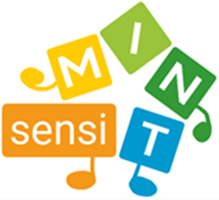 Kopiervorlagen
Wo steckt die Säure in der Salzsäure?
Kopiervorlage
Aufgabe 1: Schaut euch das Video an oder führt das abgebildete Experiment im Minimaßstab eigenständig durch. Welche Geräte und Chemikalien braucht ihr dazu?
Aufgabe 2: Zeichne deine Beobachtungen mit Farben in die entsprechenden Abbildungen ein (kein Text, keine Beschriftungen)
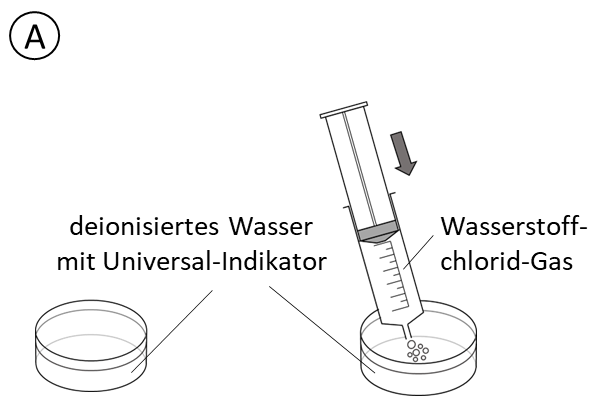 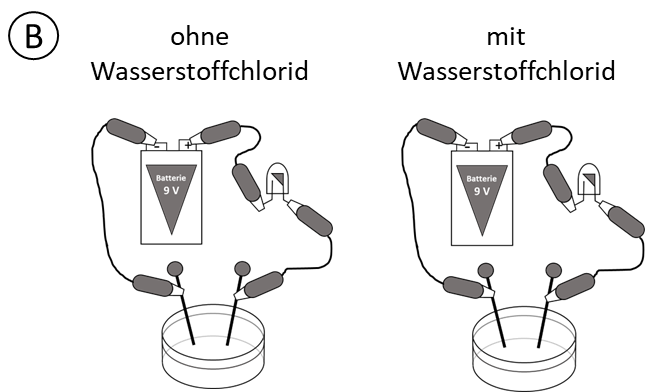 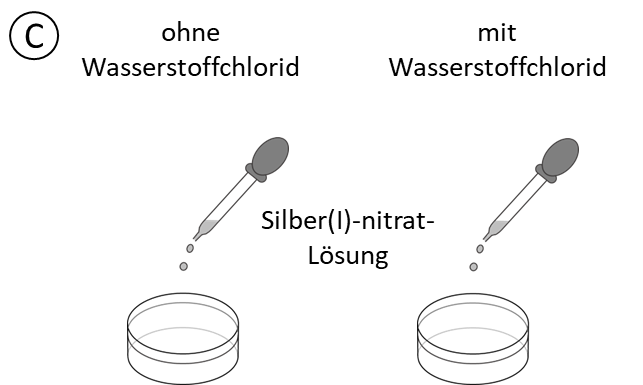 Aufgabe 2: Formuliere deine Beobachtungen zuerst mündlich und nimm diese mit deinem Smartphone auf (One take). Spielt euch gegenseitig eure Beschreibungen vor und einigt euch anschließend auf eine aussagekräftige schriftliche Formulierung und ergänzt diese.
Aufgabe 3: Diskutiert, welche Folgerungen sich aus den Beobachtungen bei Versuch A – C ableiten lassen. Notiert sie stichwortartig!

Kopiervorlage: Welche Aussage ist am genauesten? A
Kopiervorlage: Welche Aussage ist am genauesten? B
Kreuze jeweils die genau zutreffenden Aussagen als Erster bei  an.
Falte dein Ergebnis beim 1. und 2. nach hinten, damit es nicht mehr erkannt werden kann.
Gib das gefaltete Blatt nun an eine Partnerin / einen Partner weiter, die/der ebenfalls - nun bei  - die aus ihrer/seiner Sicht genau zutreffenden Aussagen ankreuzt.
Faltet nun gemeinsam das Blatt wieder auf. Vergleicht eure Ergebnisse und einigt euch auf jeweils eine am besten zutreffende Aussage. Kreuzt diese vorne bei  an.
Beschreibt, welche sprachlichen Stolpersteine ihr feststellen konntet und überlegt, wie ihr sie zukünftig vermeiden könnt, wenn ihr einer Person, die den Versuch nicht beobachten konnte, die Beobachtungen und Folgerungen erklären sollt.
Formuliert evtl. eine noch besser zutreffende Aussage.
Kreuze jeweils die genau zutreffenden Aussagen als Erster bei  an.
Falte dein Ergebnis beim 1. und 2. nach hinten, damit es nicht mehr erkannt werden kann.
Gib das gefaltete Blatt nun an eine Partnerin / einen Partner weiter, die/der ebenfalls - nun bei  - die aus ihrer/seiner Sicht genau zutreffenden Aussagen ankreuzt.
Faltet nun gemeinsam das Blatt wieder auf. Vergleicht eure Ergebnisse und einigt euch auf jeweils eine am besten zutreffende Aussage. Kreuzt diese vorne bei  an.
Beschreibt, welche sprachlichen Stolpersteine ihr feststellen konntet und überlegt, wie ihr sie zukünftig vermeiden könnt, wenn ihr einer Person, die den Versuch nicht beobachten konnte, die Beobachtungen und Folgerungen erklären sollt.
Formuliert evtl. eine noch besser zutreffende Aussage.
Faltlinie 2
Faltlinie 1
Faltlinie 2
Faltlinie 1
Unsere treffendste Aussage:
Unsere treffendste Aussage:
[Speaker Notes: Mit dem Methodenwerkzeug „Faltblatt“ lässt sich an dieser Stelle des Unterrichts die Problematik aufzeigen, dass z.B. der Begriff „lösen“ im Chemieunterricht nicht immer eindeutig gebraucht wird. Er wird sowohl im Sinne des physikalischen Lösens, als homogenes Verteilen einer Teilchensorte zwischen einer anderen, als auch im chemischen Sinne als „auflösen“ im Sinne von miteinander reagieren von Teilchen unter Bildung neuer Teilchenarten und damit auch neuer Stoffe verstanden.
Ähnlich verhält es sich mit dem Begriff „Säure“. Säuren wird im Alltag normalerweise die Eigenschaft sauer zu schmecken und ätzend zu wirken zugeschrieben. Über diese Eigenschaften „verfügen“ aber nur saure Lösungen. Den Lernenden muss deshalb die Doppeldeutigkeit des Begriffs Säure – im Alltagsgebrauch im  Sinne von saurer Lösung = Säure-Lösung und im Chemieunterricht als Begriff der Teilchenebene als Teilchen das Protonen abgibt deutlich gemacht werden. Durch die Verwendung des Begriffs Säure im Chemieunterricht im Brönstedtschen Sinn ergibt sich das Dilemma, das auch Wasser-Moleküle als Säure (=Protonendonator) fungieren können, aber dies nicht mit den Eigenschaften der sauren Lösung korreliert. Deshalb muss eine klare kategoriale Unterscheidung von Stoff- und Teilchenebene bei der Besprechung von Säure-Base-Reaktionen angestrebt werden.
Auf Stoffebene existieren hauptsächlich saure und basischen Lösungen, mit den zugehörigen Eigenschaften, deren charakteristische Teilchen sind Oxonium- bzw. Hydroxid-Ionen. Säuren sind zuallererst Teilchen, die Protonen abgeben können. Nur wenn viele dieser Teilchen in einem Reinstoff als sichtbares Teilchenaggregat auftreten z.B. bei kristalliner Zitronensäure kann man auch von einer Säure als Stoff sprechen. Diese zeigt nicht die Eigenschaften saurer Lösungen.]
Gestufte Lernhilfe zur Beschreibung der Abbildung
Hilfe 1: 
Vorgehen beim Beschreiben von Abbildungen
Hilfe 2: 
Wort- und Phrasensammlung
Hilfe 4: 
Lückentext zur Beschreibung des Vorgangs
Hilfe 3: 
Wichtige Fachbegriffe
zu Protolysen
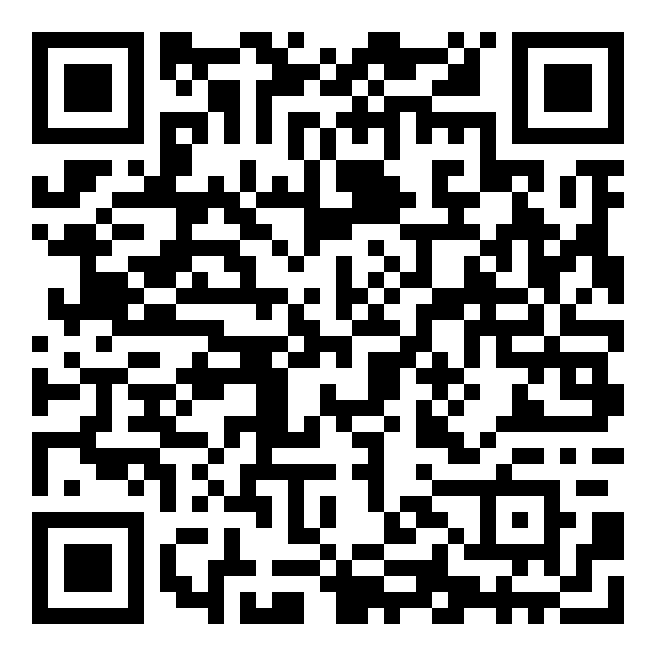 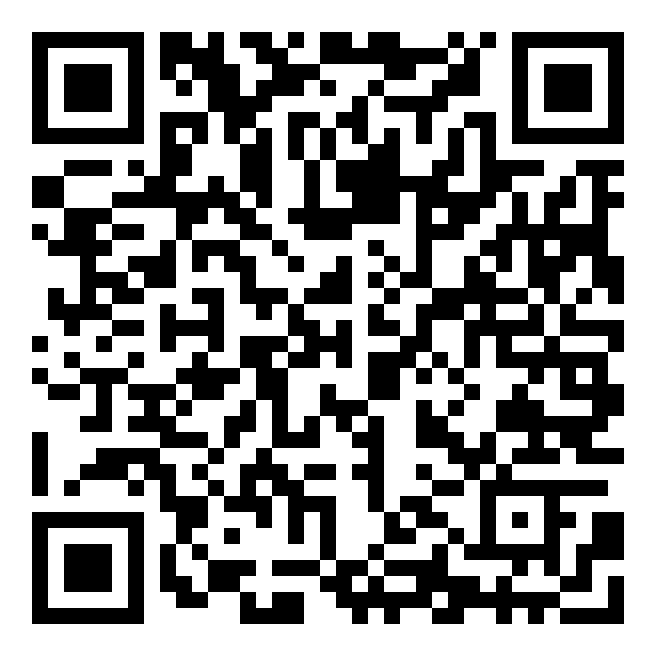 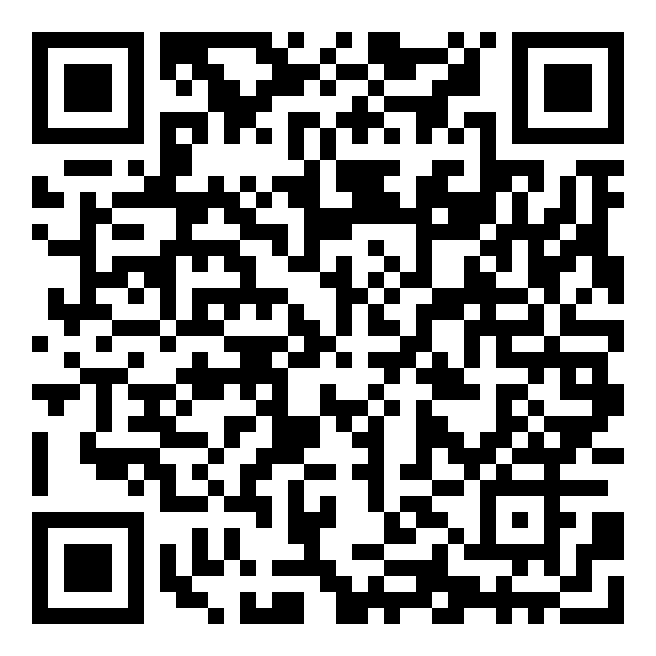 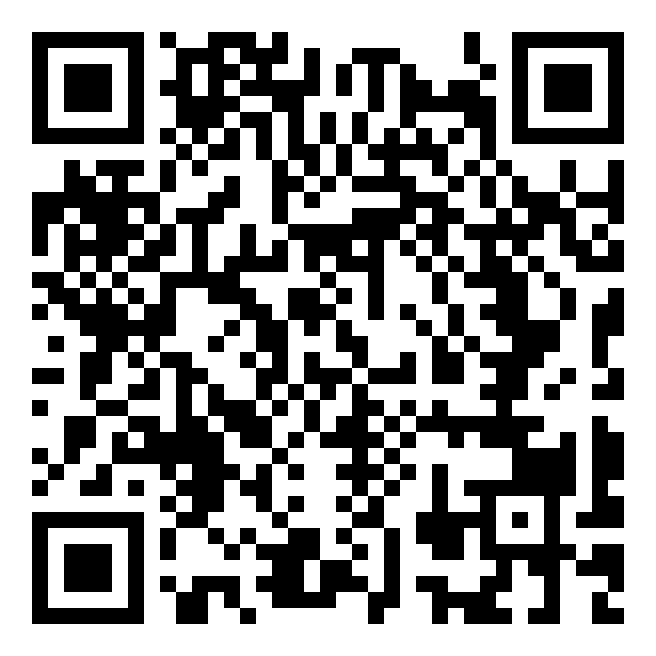 https://learningapps.org/display?v=pkcz1iiya21
https://learningapps.org/display?v=ptq4pbbvk21
https://learningapps.org/display?v=p8khwyezn22
https://learningapps.org/display?v=p39ytkjzt21
<iframe src="https://learningapps.org/watch?v=p39ytkjzt21" style="border:0px;width:100%;height:500px" allowfullscreen="true" webkitallowfullscreen="true" mozallowfullscreen="true"></iframe>
<iframe src="https://learningapps.org/watch?v=p8khwyezn22" style="border:0px;width:100%;height:500px" allowfullscreen="true" webkitallowfullscreen="true" mozallowfullscreen="true"></iframe>
<iframe src="https://learningapps.org/watch?v=ptq4pbbvk21" style="border:0px;width:100%;height:500px" allowfullscreen="true" webkitallowfullscreen="true" mozallowfullscreen="true"></iframe>
<iframe src="https://learningapps.org/watch?v=pkcz1iiya21" style="border:0px;width:100%;height:500px" allowfullscreen="true" webkitallowfullscreen="true" mozallowfullscreen="true"></iframe>
Alternative digitale Anwendung: QR-LernhilfeViele Hilfen in einem QR-Code zum bequemen und übersichtlichen Auf- und Zuklappen von Hilfen und Lösungen
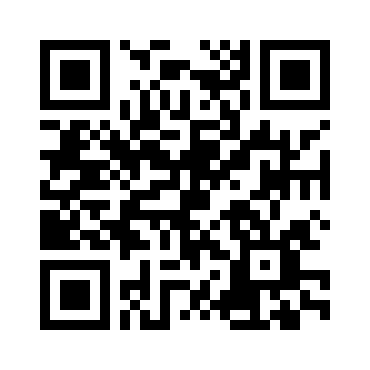 https://qr-lernhilfen.de/mobileUrl?url=c5d0e97b58d9746a
QR-Lernhilfe kann als ZIP-Datei heruntergeladen werden.
Kopiervorlagen für das analoge Arbeiten mit den gestuften Hilfen
Gestufte Lernhilfe 1 – Beschreibung von Abbildungen/Diagrammen
Die Interpretation eines Diagrammes / einer Abbildung / einer Grafik besteht aus einer Einleitung, einer Beschreibung, einer Erklärung und weiterer Infos oder Kritik.
Jeder Teil entspricht dabei einem eigenen Absatz. 
Einleitung: stellt den Bezug zur Abbildung / Grafik / Diagramm her
Beschreibung: die Abbildung / Grafik / das Diagramm wird beschrieben
Erklärung: vergleicht die Werte / Kurven / Besonderheiten; Extremwerte werden herausgehoben und besprochen
Weitere Infos / Kritik: gibt Informationen über die Abbildung / Grafik / das Diagramm hinaus
Achtet bei eurem Text darauf, dass ihr diese Einteilung einhaltet.
Hilfe 2 enthält Formulierungshilfen für die einzelnen Absätze.
Gestufte Lernhilfe 2 – Wort- und Phrasensammlung zum Beschreiben der Abbildung
DEUTUNG:
-> Kausale Zusammenhänge ausdrücken:
Dies/Das bedeutet, dass… (bedeuten)
…, weil…
… wird bezeichnet als… (bezeichnen)

Chemische Veränderungen auf der Teilchenebene erklären:
-> In welchem Zusammenhang stehen die Teilchen? Was passiert mit ihnen?
A reagiert zu C (zu etwas reagieren)
A reagiert mit B (mit etwas reagieren)
B bildet sich aus A (etwas bildet sich)
A und B bilden C (bilden)
B entsteht aus (entstehen; entstand)
C wird von A auf B übertragen (übertragen; übertrug)
es kommt zu etwas (zu etwas kommen; kam)
A wirkt als Protonendonator (wirken)
A nimmt B auf (aufnehmen; nahm auf)
A gibt B ab (abgeben)
A verbindet sich mit B (sich verbinden)
EINLEITUNG: 
Auf die Abbildung bezugnehmen
Abbildung X zeigt, dass…
Abbildung X erklärt / beschreibt / illustriert den Vorgang…
In dieser Abbildung…
etwas wird dargestellt (darstellen)
etwas ist zu sehen (sehen)
 
BESCHREIBUNG: 
Legende:
-> Welche Teilchen sind abgebildet?
Atom, Molekül, Kation, Anion + Namen der Teilchen

Den Vorgang strukturieren:
-> In welcher Reihenfolge laufen die Vorgänge ab?
Zu Beginn… / Dann… / Danach… / Zum Schluss…
Durch diesen Vorgang…
… ein Vorgang, bei dem…
Der Prozess…
Das führt zu… (zu etwas führen)
… was dazu führt, dass (zu etwas führen)
Dies/Das bedeutet, dass… (bedeuten)
…, weil…
… wird bezeichnet als… (bezeichnen)
Gestufte Lernhilfe 3 – Fachbegriffe zur Beschreibung der Protolyse
Teilchenebene
Säure-Base-Reaktion = Protonenübertragung = Protonenübergang = Protolyse
Donator-Akzeptor-Reaktion

Säure = Protonenspender = Protonendonator
Base = Protonenempfänger = Protonenräuber = Protonenakzeptor

freies / nicht-bindendes Elektronenpaar
Heterolyse (einer Bindung)
positiv polarisiertes Wasserstoff-Atom 

Wasserstoff-Kation = Proton
Oxonium-Ion
Chlorid-Ion (Anion)
Atom
Molekül
Anion
Kation
Stoffebene
Wasserstoffchlorid
Wasserstoff
Chlor
Sauerstoff
Wasser
Gas
Flüssigkeit
Lösung
Saure Lösung
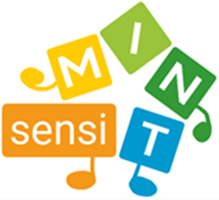 Methoden-Infos
Methodeninfo: Think-Pair-Share
Eine Think-Pair-Share-Arbeitsphase ist in drei Schritte gegliedert:
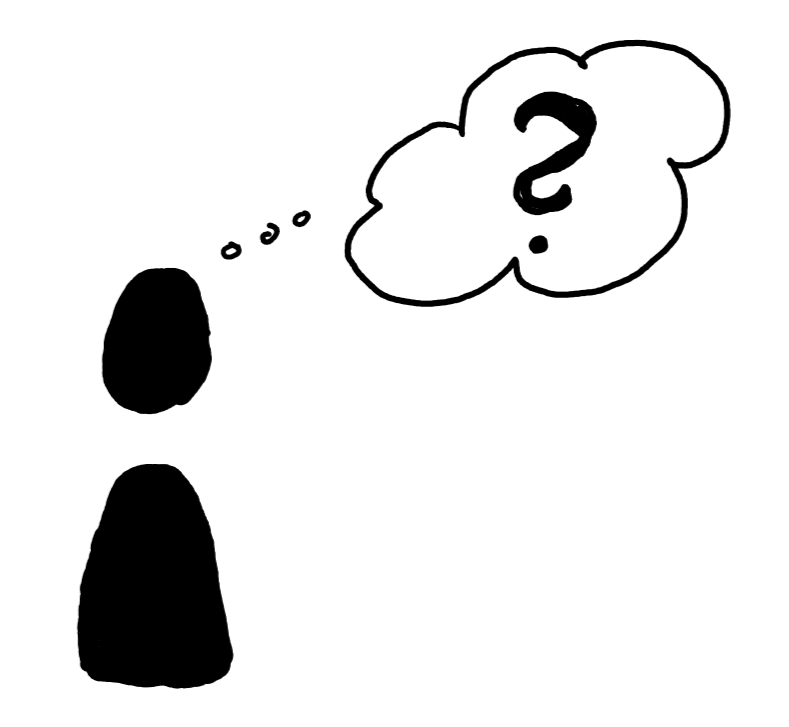 Think: 
Ihr denkt allein über eine Antwort nach und macht Notizen.


2. Pair: 
Ihr tauscht euch in Zweiergruppen über eure Antworten aus und erarbeitet eine gemeinsame Lösung. 


3. Share: 
Ihr verfeinert eure Antworten und präsentiert und diskutiert sie im Plenum.
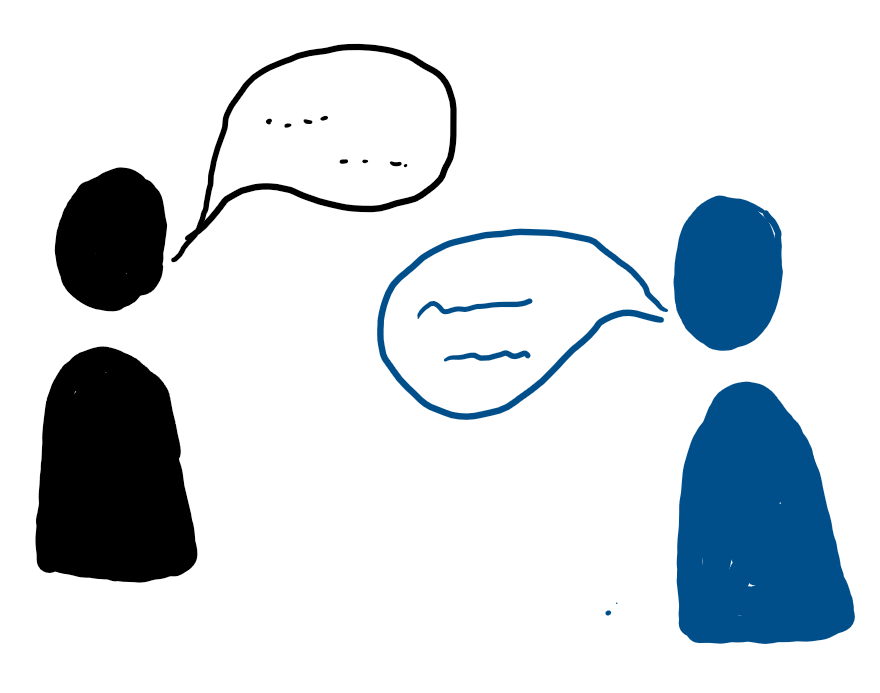 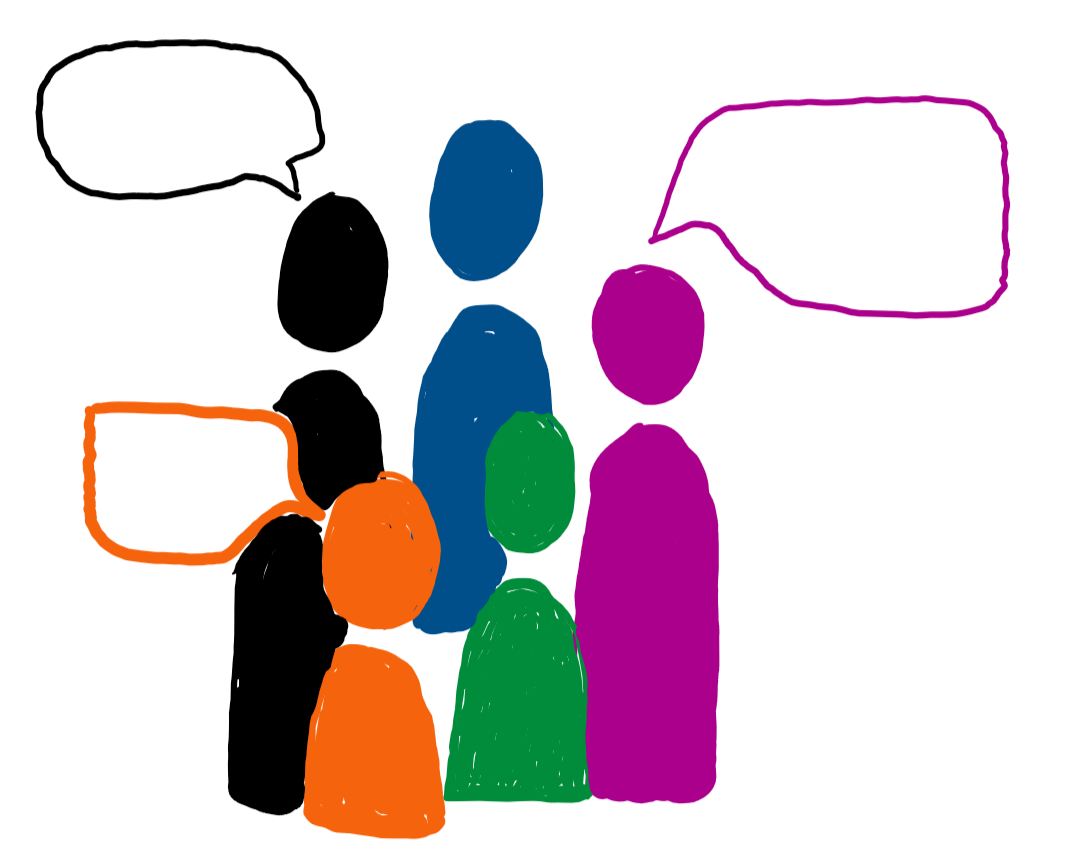 Hinweis: Ausführliche Erläuterungen zur Methode „Think-Pair-Share“ im Mercator-Methodenpool:
https://methodenpoolapp.de//pdfs/ThinkPairShareKor.pdf
[Speaker Notes: Im Mercator-Methodenpool finden sich umfangreichere Hinweise zur Methode „Think-Pair-Share“: chrome-extension://efaidnbmnnnibpcajpcglclefindmkaj/https://methodenpoolapp.de//pdfs/ThinkPairShareKor.pdf]
Methodeninfo: Platzdeckchen / Placemat
So geht´s (analoge Durchführung auf Papier)
Legt in der Mitte eines weißes Blatt Papiers ein zentrales Feld an und unterteilt das Blatt dann in so viele Felder wie es Gruppenmitglieder gibt (üblicherweise 4 Felder).
Ordnet jedem Feld ein Unterthema / einen Begriff zu einem Fachinhalt zu.
Beginnt nun mit der Bearbeitung, indem ihr eure Überlegungen und Ideen zu dem betreffenden Unterbegriff in das vor euch liegende Feld des Platzdeckchens eintragt.
Dreht das Papier nun ein Feld weiter. Ergänzt und/oder korrigiert nun eure Ideen und Überlegungen im vor euch liegenden Feld.
Dreht das Platzdeckchen so oft weiter, bis alle zu jedem Feld etwas ergänzt und/oder korrigiert haben.
Diskutiert nun die Vorschläge in den Feldern. Einigt euch auf eine gemeinsame Definition zu den vier Begriffen und fixiert diese im zentralen Feld.
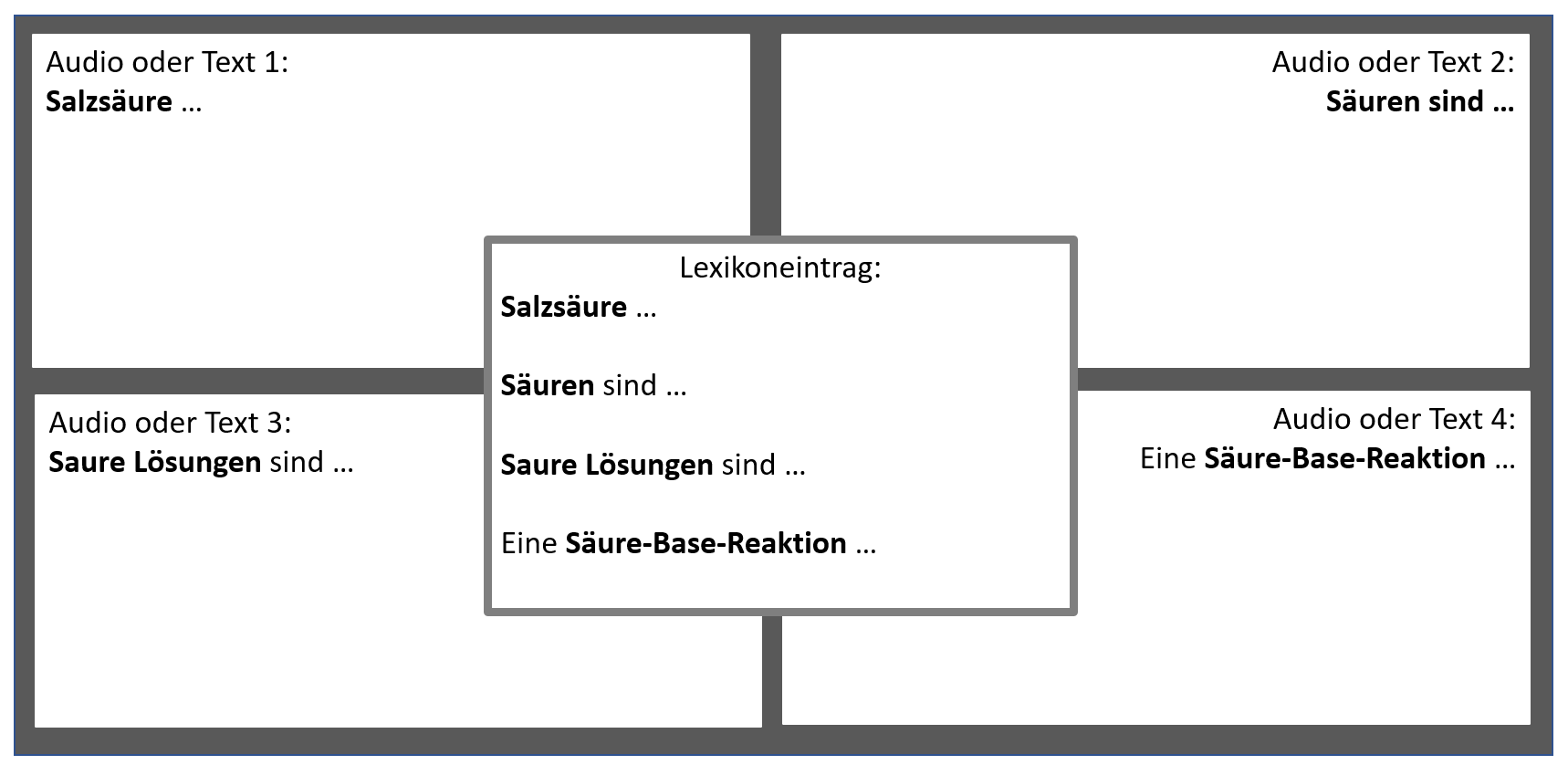 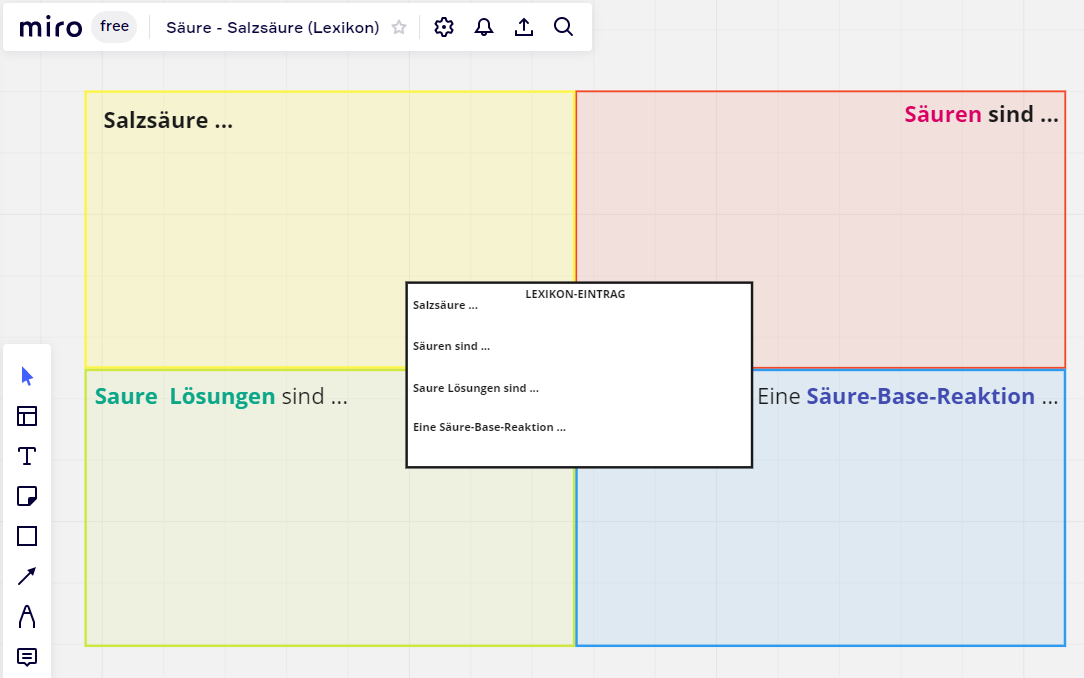 HINWEIS: Zur digitalen, kollaborative Bearbeitung von Platzdeckchen eignet sich ein MIRO-Board. 
Unter diesem Link findet sich eine Vorlage für das Platzdeckchen in MIRO:
Hinweis: Ausführliche Erläuterungen zur Methode „Platzdeckchen“ finden sich im Mercator-Methodenpool:
https://miro.com/welcomeonboard/ZkxlMmxBdEVMd1hwYjFEcUNXWlNYZ3hlbEtiQlJjYTF3UEFPS05Kd28zb2ZIemhuemVJTVp5RE1YTW5FeGVCc3wzMDc0NDU3MzU2Mjg2NzI2MDAw?share_link_id=572224068343
https://methodenpoolapp.de//pdfs/PlatzdeckchenIH.pdf
Weiterführende Hinweise zu den Methoden:
Peer-Review:
https://methodenpoolapp.de//pdfs/Peer_Review.pdf
Wort- und Phrasensammlungen:
https://methodenpoolapp.de//pdfs/WortPhrasensammlungKorr.pdf
Lückentext:
https://methodenpoolapp.de//pdfs/Lueckentext.pdf